Introdução ao Sensor de Som do NXT
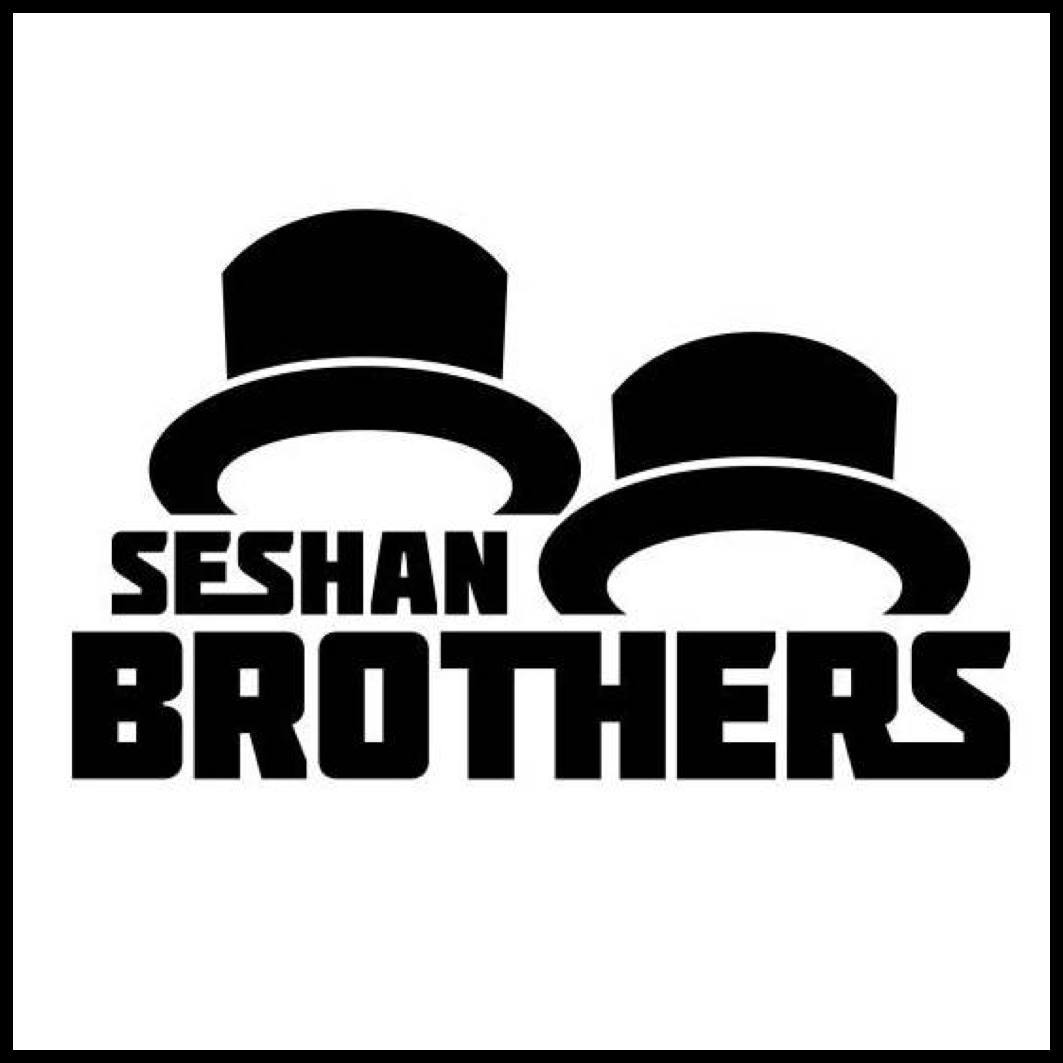 Lição de programação Básica
Objetivos da lição
Aprender como usar o Sensor de Som no NXT com o EV3.



Pré-requisitos: Comutações.
2
Copyright © EV3Lessons.com 2016 (Última edição: 04/07/2016)
Instalando o bloco de som
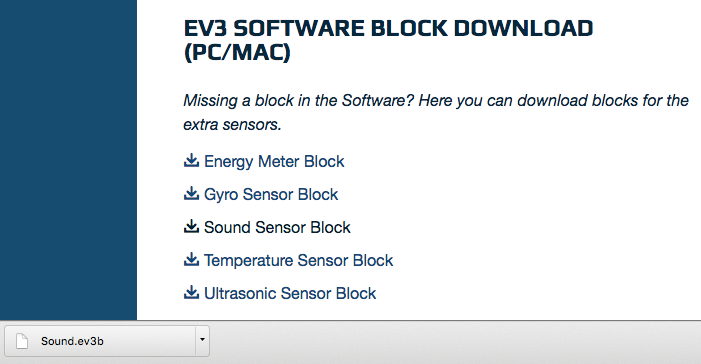 O bloco do Sensor de Som está disponível para no site LEGO.com:
http://www.lego.com/en-us/mindstorms/downloads

Baixe o bloco usando a lição “Importing Additional Blocks” na aba “Básicas”.
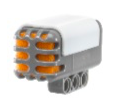 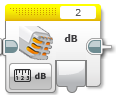 3
Copyright © EV3Lessons.com 2016 (Última edição: 04/07/2016)
comutação – sensor de som NXT
Compare o modo
dB
Nível do som, em forma de porcentagem.
dBa
Nível do som, ajustado para se aproximar a sensibilidade da orelha humana, e então é demonstrado em forma de porcentagem.

Fonte: Menu de Ajuda do EV3
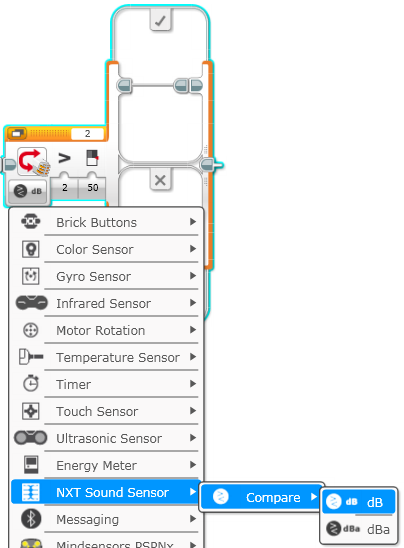 4
Copyright © EV3Lessons.com 2016 (Última edição: 04/07/2016)
Desafio do sensor de som
Faça um programa de “Celebração” onde o robô se mova mais rápido ou mais devagar dependendo do quão alto o som está.

 Dica:
Comutação – o bloco Sensor de Som do NXT será usado;
Você pode usar dB ou dBa para esse desafio.
5
Copyright © EV3Lessons.com 2016 (Última edição: 04/07/2016)
Solução do desafio
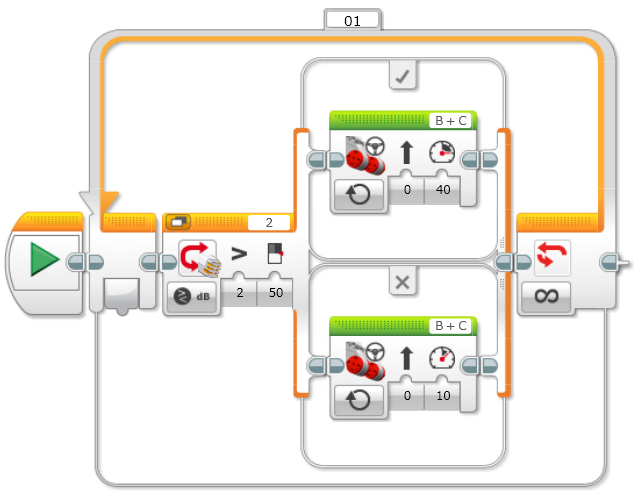 Vá para frente rapidamente quando o som for alto (>50).
Vá para frente vagarosamente quando o som for baixo (<50).
6
Copyright © EV3Lessons.com 2016 (Última edição: 04/07/2016)
Créditos
Este turorial foi criado por Sanjay Seshan e Arvind Seshan;
 Esta lição foi traduzida por Luiz Gabriel Vieira Costa da equipe TILT;
Mais lições estão disponíveis em www.ev3lessons.com.
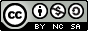 Este trabalho é licenciado por Creative Commons Attribution-NonCommercial-ShareAlike 4.0 International License.
7
Copyright © EV3Lessons.com 2016 (Última edição: 04/07/2016)